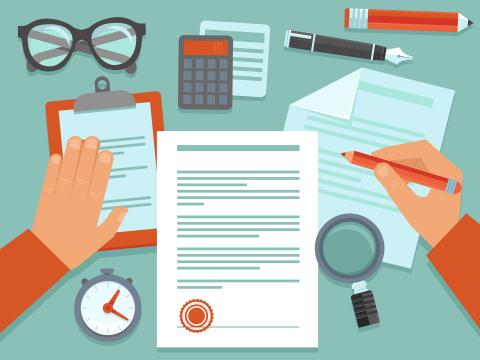 Reviewing the elements and principles of Design
The activity:
1. You will be placed in a small group.  Each group will be assigned one element and one principle of design.
2. Review the meaning/purpose the element and principle your group was assigned using the textbook, Exploring Visual Design.
3. In your group, you must find a creative way to teach the class about the element and principle of design you were assigned.  Examples include:
       - an acrostic poem
       - a rap or song
       - a visual display
       - a skit
4. Present your element and principle to the class using the strategies or strategy you selected as a group.